McAfee Agent Relay
Robust – Enables systems with restricted network access to be managed by Relaying only ePO specific traffic  on enabled nodes 

Secure – MA will only relay requests to known elements in the sitelist

Configurable – Only enabled nodes act as relay 		(policy setting)  

Cross Platform!
WAN
ePO
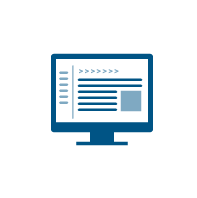 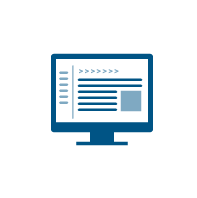 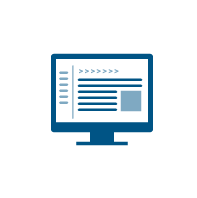 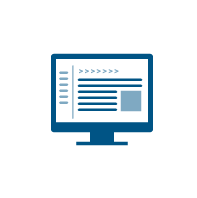 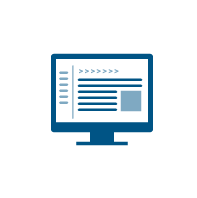 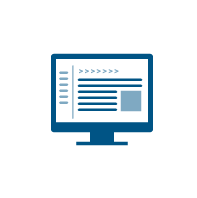 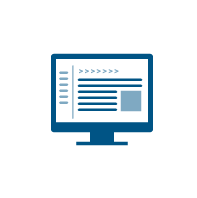 Enable Relay on Network
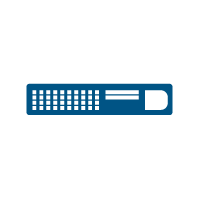 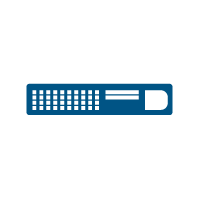 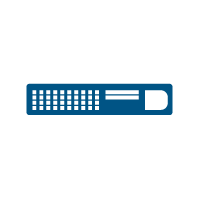 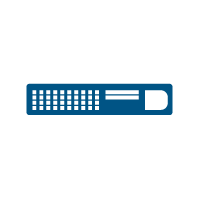 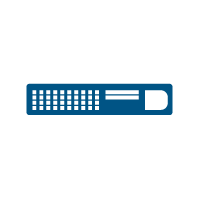 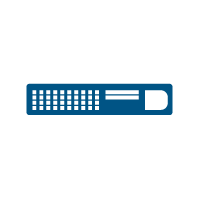 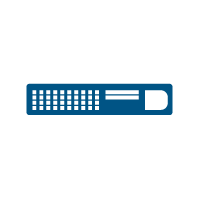